نظريات التعلم للمرحلة الرابعة
المحاضرة الاولى :
 معنى التعلم وخصائصه ومحدداته
الاستاذ المساعد الدكتور
محمد عبد الكريم طاهر
معنى التعلم : للتعلم معاني ومفاهيم متعددة منها : عرفه جيتس Gates : بانه عملية اكتساب الطرق التي تجعلنا نشبع دوافعنا او نصل الى تحقيق اهدافنا . وهذا ياخذ دائما شكل حل المشكلات . وعرفه جيلفورد " Gullfourd " : عبارة على المتغير في السلوك ناتج عن استثارة ، وهذا التغيير في السلوك قد يكون نتيجة لاثر منبهات بسيطة او معقدة ، وعرضه احمد زكي صالح : التعلم كما نستدل عليه ، ونفسيه ، هو تغير في الاداء ، يحدث تحت شروط الممارسة
خصائص التعلم :‏* ان كل تعلم يسفرعنه تغير في السلوك .‏‏* هذا التغير في السلوك يكون ثابت نسبيا .‏‏* يحدث التعلم نتيجة الممارسة والتكرار .‏‏* لايمكن ملاحظة نتائج التعلم مباشرة الا من خلال الاختبارات .‏‏* يمكن تقويم التعلم من قبل المدربين والباحثين .‏
محددات التعلم : * عوامل الفرد النفسية والفسيولوجية : حيث يتاثر التعلم بالقدرات العقلية والنفسية للفرد ، والتوازن الانفعالي اوالتحصيل السابق والعمر ، او العوامل الوراثية المكتسبة والاستعدادات النفسية والدافعية للتعلم وكذلك عملية النضج والنمو في مراحل حياة الانسان .* عوامل البئية الخارجية : حيث يتاثر التعلم لدى الفرد بالبيئة المحيطة به ، من استراتيجيات التعلم والبرامج التربوية والتدريسية ونوعية المناهج وطبيعة المادة ومستوى وضوحها وملائمتها للمرحلة الدراسية ، او من خلال تاثير المناخ الاسري والمجتمعي والمدرسي .
مراحل التعلم : يمر الفرد بمراحل عدة لاحداث التعلم : ‏‏* مرحلة الاكتساب : وهي المرحلة الاولى التي يكتسب فيها المتعلم المفاهيم ‏والمعلومات والمضامين ، وادخالها كسلوك جديد ، أي عملية الحصول على ‏المعلومات من البيئة الخارجية بكافة مصادرها وفقا لقدراته واستعداداته .‏‏* مرحلة الاختزان : وهي المرحلة الثانية التي تمكن الفرد من قدرته على حفظ ‏المعلومات التي اكتسبها في ذاكرته ، والمحافظة عليها من التلف والنسيان .‏‏* مرحلة الاستعادة : وهي المرحلة الثالثة التي تبين قدرة الفرد على استرجاع او اعادة ‏المعلومات النوعية والكمية في صورة استجابة لفظية او حركية . وتبين هذه المرحلة ‏مدى قوة الاحتفاظ بالمعلومات واسترجاعها بالمواقف البسيطة والمعقدة .‏
دورة التعلم : لايمكن اكتساب التعلم الا من خلال مروره بدورة التعلم وهي :‏‏ ‏‏* مرحلة عدم الرضا .‏‏* مرحلة اختيار سلوكيات جديدة .‏‏* مرحلة ممارسة السلوكيات الجديدة .‏‏* مرحلة احراز ادلة على نتائج السلوك .‏‏* مرحلة التعميم والتطبيق والتكامل .‏‏* مجابهة مشكلات جديدة .‏
دورة التعلم
نظريات التعلم للمرحلة الرابعة
المحاضرة الثانية:
انواع التعلم
الاستاذ المساعد الدكتور
محمد عبد الكريم طاهر
ماذا تؤدي نتائج التعلم من احداث تغيرات في شخصية الفرد ؟؟‏* التغير في النواحي الحركية : أي تعلم المشي والرياضة والتوازن وقيادة السيارة ‏والدراجة البخارية وطريقة الاكل وكذلك الاعمال الكتابية من رسومات ومخططات ‏والقراءة بانواعها .‏‏* التغير في النواحي العقلية والمعرفية : يحدث التعلم تغيرا في كمية المعلومات ‏المكتبية لدى الفرد ، وينمي قدراته العقلية العليا مثل التذكر والانتباه والادراك ‏والاستبصار ودرجة الذكاء فضلا عن انماط التفكير المختلفة وزيادة في التحصيل ‏الدراسي .‏‏* التغير في النواحي الوجدانية : يحدث التعلم تعديلا في انماط السلوك ، يعدل الاتزان ‏الانفعالي ، والتغير في المجالات العاطفية من حب وكره ودافعية وميول واتجاهات ، ‏وتجسيد القيم الاجتماعية والفنية من شعر وموسيقى ورسم .‏
تصنيف التعلم : بشكل عام يصنف التعلم الى :‏‏* التعلم اللفظي : وهو قدرة الفرد على الكلام والمحادثة والمحاورة واختيار الالفاظ ‏والكلمات والجمل والموضوعات التي تتناسق مع الموقف الجديد .‏‏* التعلم الحركي : قدرة الفرد على استخدام جهاز الحركي والعضلي وخاصة ‏العضلات الارادية لحل الموقف مثل الضرب على الالة الحاسبة او العزف بالكيتار او ‏اللعب بكرة القدم .‏‏* التعلم الادراكي : قدرة الفرد على ادراك الاشياء والمواقف وتنظيمها بصورة جديدة ‏بحيث يمكن اعادة تنظيم المثيرات الحسية في نماذج ادراكية جديدة .‏‏* تعلم والاتجاهات : ان الميول والاتجاهات يمكن تعلمها وتعديلها من خلال قوة تاثير ‏المحيط الاجتماعي والثقافي للمجتمع والتحكم بها نسبيا .‏‏* تعليم اسلوب حل المشكلات : وهو قدرة الفرد على التكيف والتلائم مع المواقف ‏الجديدة البسيطة لاعادة المعلومات السابقة وحل الموقف الجديد .‏
نظريات التعلم :
1- نظرية بافلوف ( مثير استجابة )
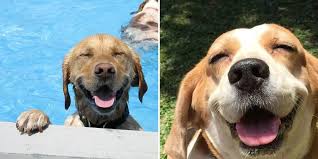 2- نظرية ثورندايك ( محاولة وخطأ )
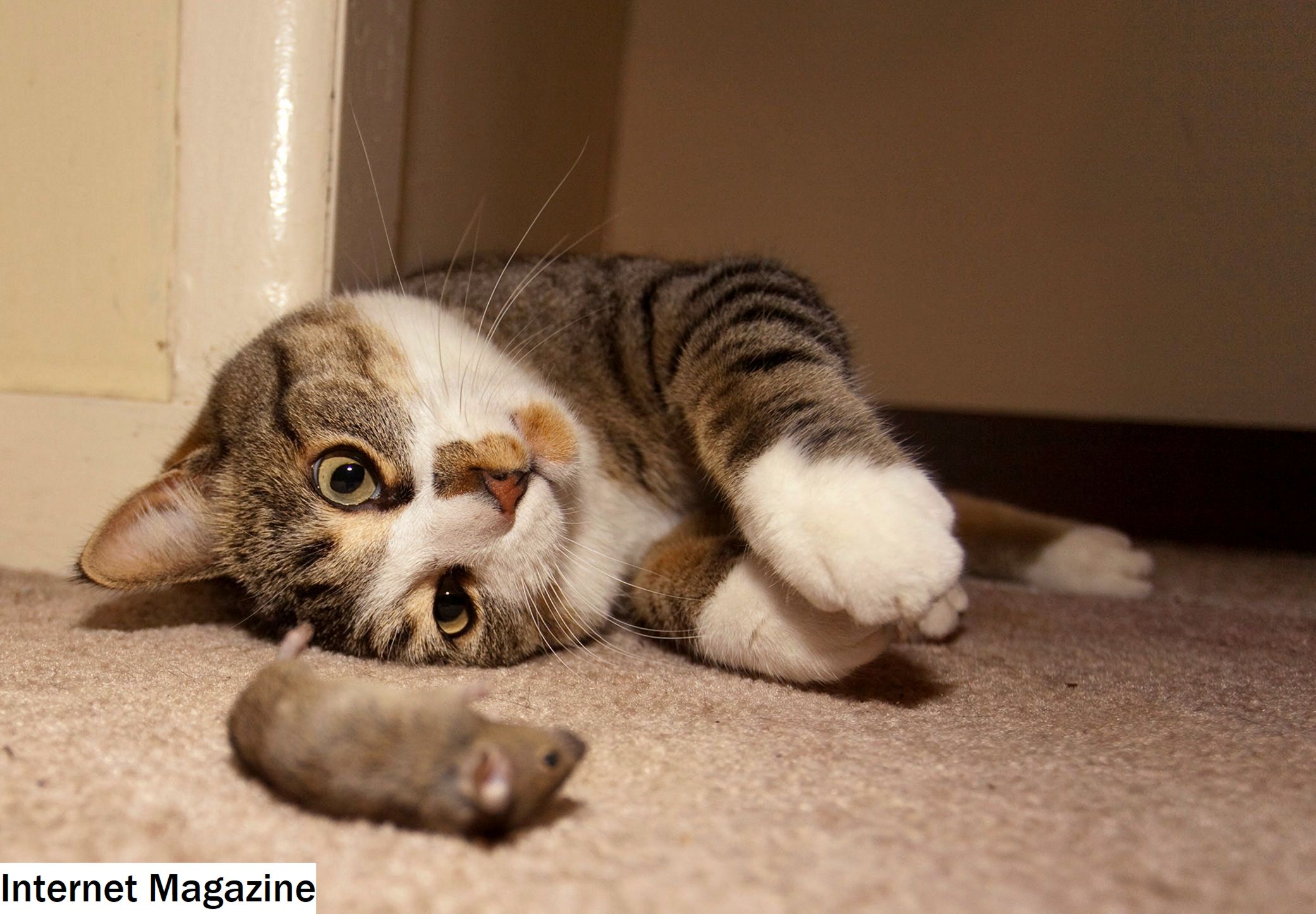 3- نظرية سكنر ( الاجرائية )
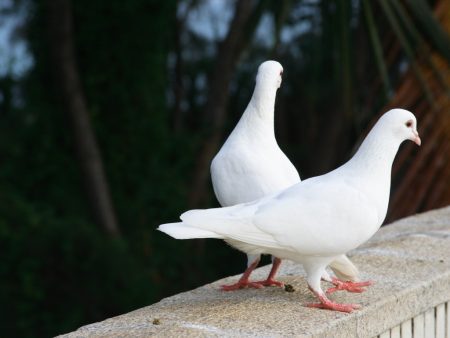 3- نظرية كوهلر ( الاستبصار )
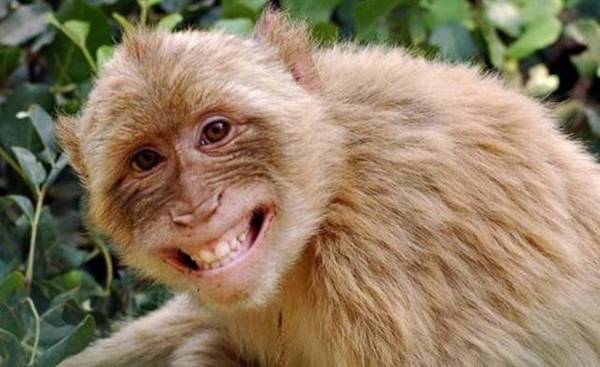 3- نظرية باندورا ( الملاحظة )
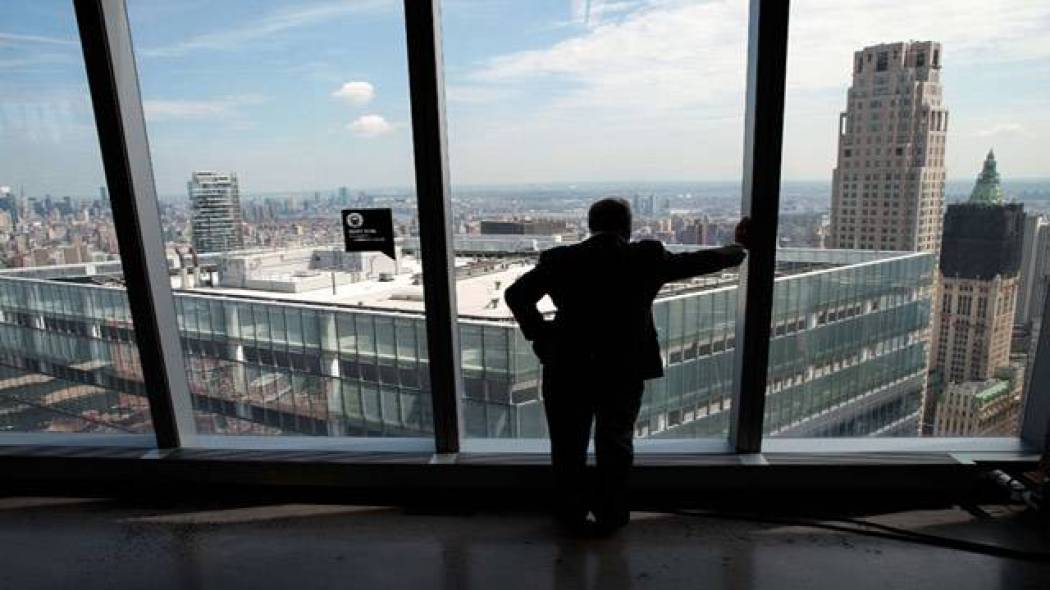